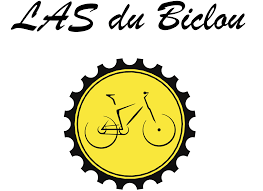 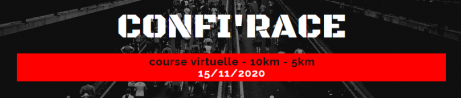 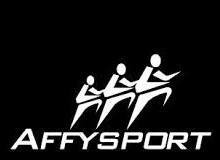 N° de dossard
Prénom
Nom
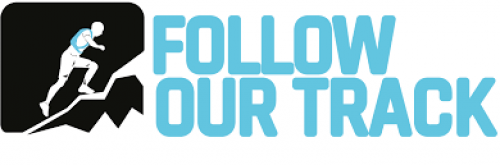 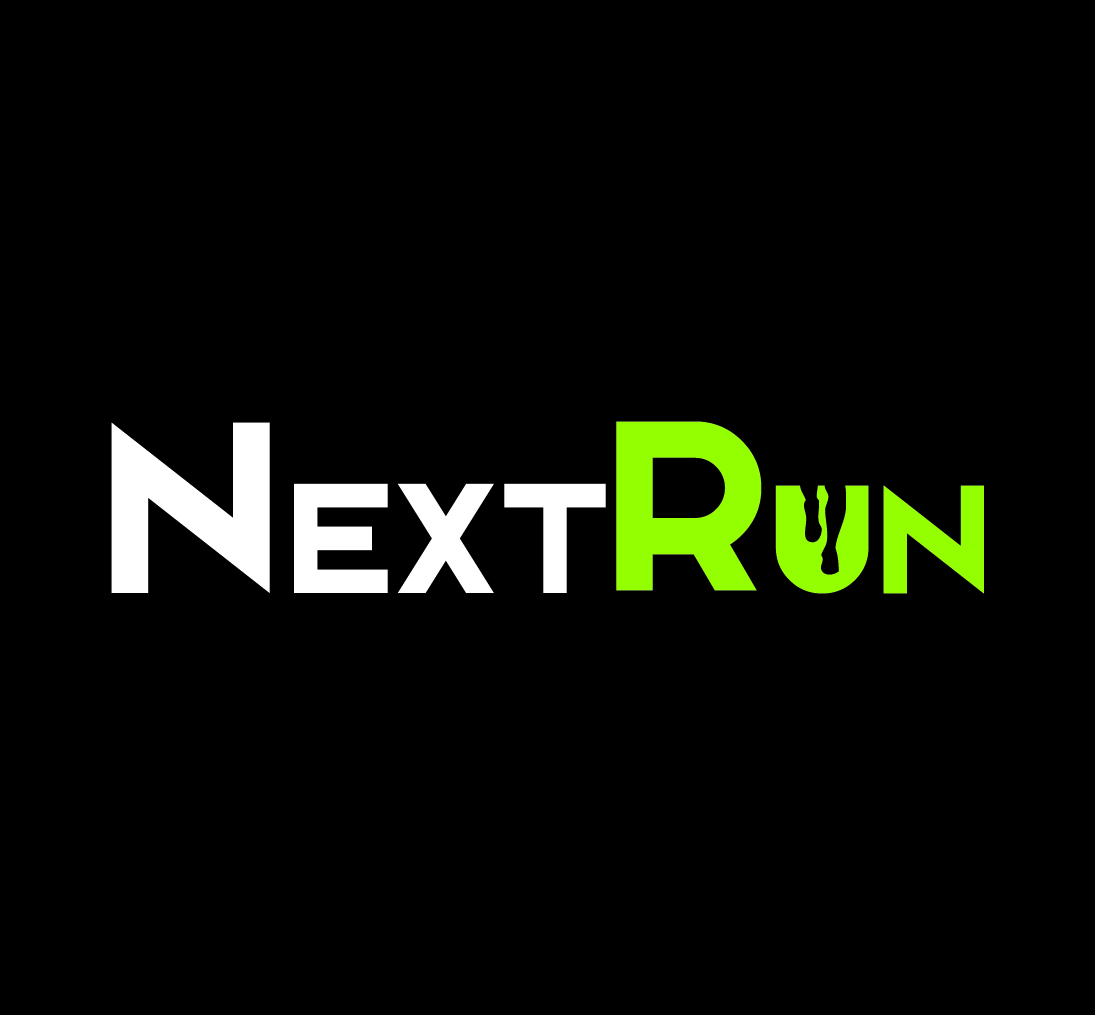 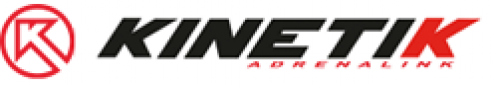